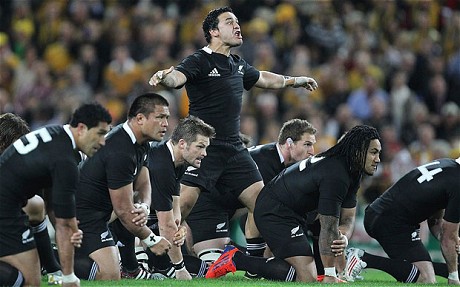 Dan Beneš – Úvod do RAGBY
5.5.2014|  MUNI, BRNO
RAGBY A JEHO SPECIFIKA
Definice: Kolektivní, kontaktní sport s oválným míčem

Verze Ragby: Touch ragby
                      Tag   ragby
                      ragby league (XIII)
                      ragby union 
                      
                      
  
                    7´s         15´s

Komplexní nároky na hráče blížíci se výcviku elitních vojenských jednotek

Neustále se rozvíjející progresivní sport dle moderních trendů, stále ale zachovávající tradiční základy.
2
Hodnoty rugby
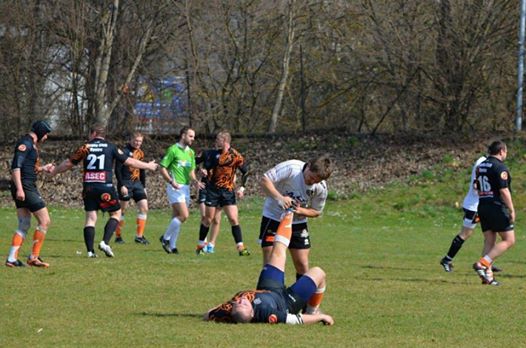 Respekt –k soupeři, rozhodčímu  
Soudržnost
Kamarádství -3. poločas
Týmová práce-sport pro každého 
Radost ze hry
Disciplína
Sportovní duch 

Programy IRB= www.irb.com
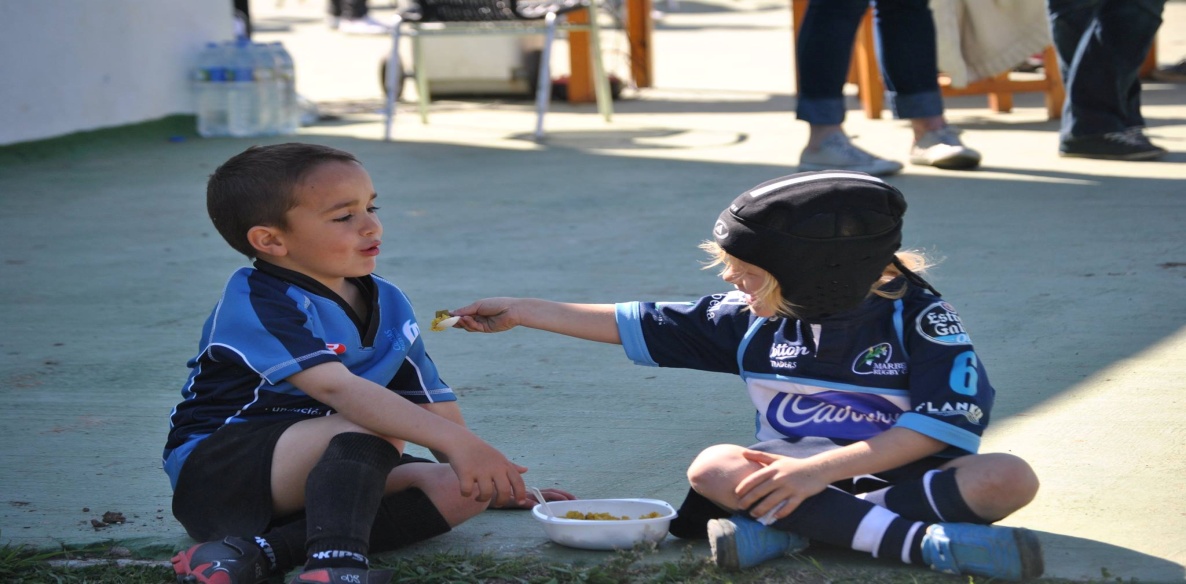 3
Základní pravidla hry
Hřiště daných rozměrů    
Hrací čas(čistý): 2x40 min
Týmy: 15(+7)x15(+7)
Účel hry: pomocí nošení,
přihrávání a kopání míče
dosáhnout více bodů než
soupeř
3 způsoby skórování:
Položení=5
Konverze, kop po pětce=2
Trestný kop nebo drop=3

Mlýn, aut, výkop
Skládka, ruck, maul

Nejzákladnějším pravidlem 
je bezpečnost hráčů!
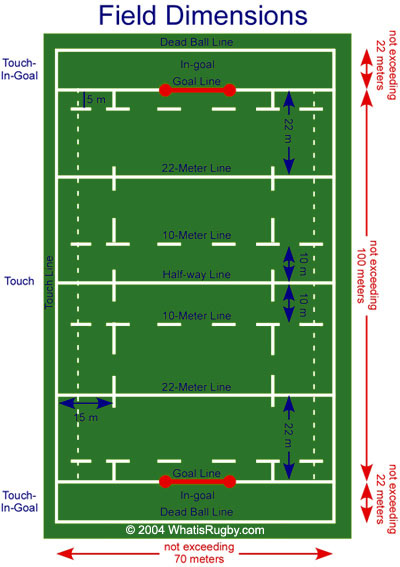 4
Základní principy hry
Boj o míč    
Jít dopředu
Vyvinout tlak na soupeře
Zajistit podporu
Plynulost hry
Bodovat
Strategie+taktika=Princip
ROZHODOVÁNÍ HRÁČů
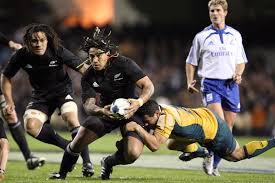 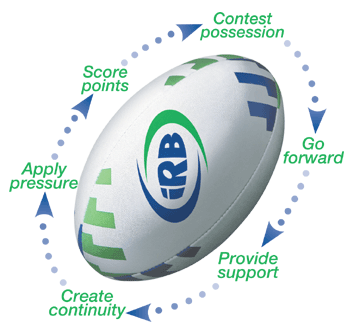 5
Složení týmu, pozice a role hráčů
Specifické role vs. všestrannost
Roj, spojky, útok
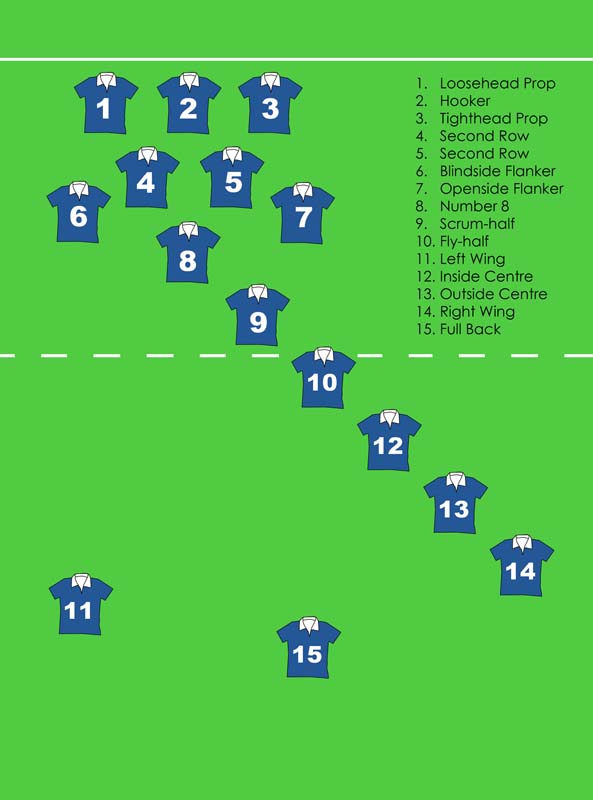 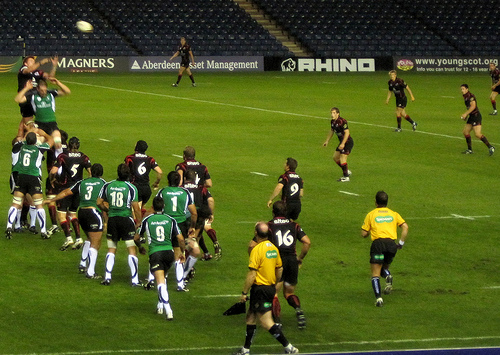 6
Historie a vývoj rugby
1823 William Web Ellis
1863 Blackheath Club 
1871 kodifikace-rozkol s kopanou vznik RFU, 1. test match
1895 spor o placení hráčů-vývoj ragby league
         Oddělený vývoj aussie rules, amerického fotbalu
Vznik velkých tradic: All Blacks-Bledisoe cup, Barbarians, turnaj 4 zemí, Lions Tour, série All Blacks vs Springboks
1932 FIRA 
1987 1. Mistrovství světa
1995 profesionalizace, globální dopad RWC 1995

    Rozvoj rugby jako celosvětového sportu napříč rasami,            zezeměmi, pohlavími a generacemi
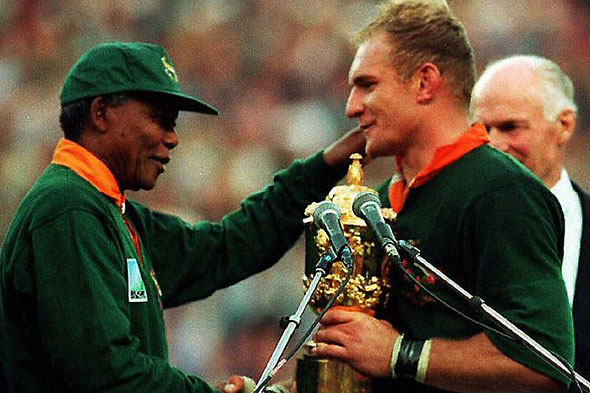 7
Současnost a budoucnost ragby
Nejprestižnější soutěže: World Cup, Rugby Championship, Six Nations, Pacific Nations, ENC 
Super rugby, Heineken Cup, Premiership, Top 14, Celtic league, CEE Cup
Více než 3 milióny registrovaných hráčů, IRB žebříček 101 zemí
MS 2011 na Novém Zélandě: 48 zápasů, 1,4 mil. na stadiónech, TV sledovanost 4 miliardy
Anglie 2015, Japonsko 2019, neustálé zvyšování členské základny
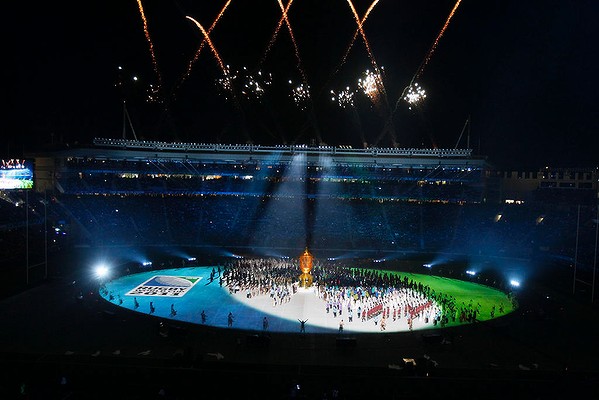 8
Historie a vývoj ragby u nás
1926, Ondřej Sekora, Brno
1929, 1. mistrovství ČR 
1931, 1. test match, Lipsko
1965 pohár národů FIRA, Jugoslávie, Rumunsko, Francie
1971 ME, skupina A
Dukla-práce s talentovanými hráči
1991, 1. MS juniorů
2002-2008 reprezentace v I. Divizi ME, Ženy 7´s









http://www.rugbyunion.cz/vyznamne-udalosti-ceskeho-ragby-v-bodech
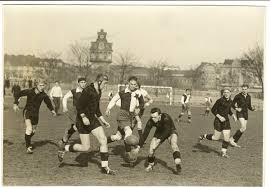 9
Současnost a budoucnost u nás
25 klubů v ČR, jen 5-6 má všechny mládežnické kategorie
 40. místo v žebříčku IRB
 Muži divize 2A, U18 skupina B
 Ženy 7´s A skupina
 Větší důraz na 7´s jako olympijský sport, Elitní Akademie
 Práce s mládeží, zvýšení povědomí o ragby (ČT 4)
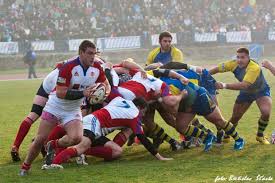 10
Ragby jako olympijský sport
Naposledy 1924 v Paříži
Organizační důvody
Globální úspěch Mistrovství světa  a World 7´s Series
Projekt IRB 
2016 Rio de Janeiro
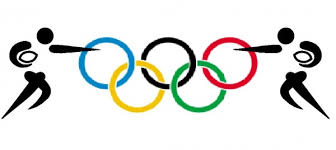 11
Trénink ragby a příprava hráčů
Mini ragby, přípravka do 7 let, kategorie po 2 letech do U19
reprezentace od U15 po roce do U20

Složky tréninku:
 Mentální- charakterová
 Fyzická (silová, vytrvalostní, rychlostní složka)+nutriční a regenerace
 Technická (míčová technika, technika běhu, skládky)
 Strategicko-taktická (rozhodování se podle herního plánu, reakce, pohyb po hřišti)
Vlivy sportů: (atletika, zápas, americký fotbal, házená, vzpíraní)
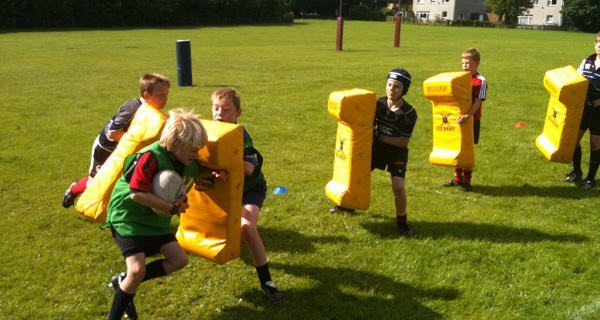 12
Fungování ragbyových týmu
Široké realizační týmy (manažer,sportovní ředitel, hlavní trenér  asistent pro roj a útok, kopáče, doktor, fyzio, videoanalytik, kustod) 
Kádr hráčů: 40-45 
Juniorské týmy-až do U23
Propracovaná metodologie
a struktura formace hráčů
Mentální příprava

2 až 3 fázové tréninky denně

Předzápasová příprava: 
Trénink kapitána

Týmová pravidla, kodex,
společné aktivity, 
role kapitána
prezentace týmu
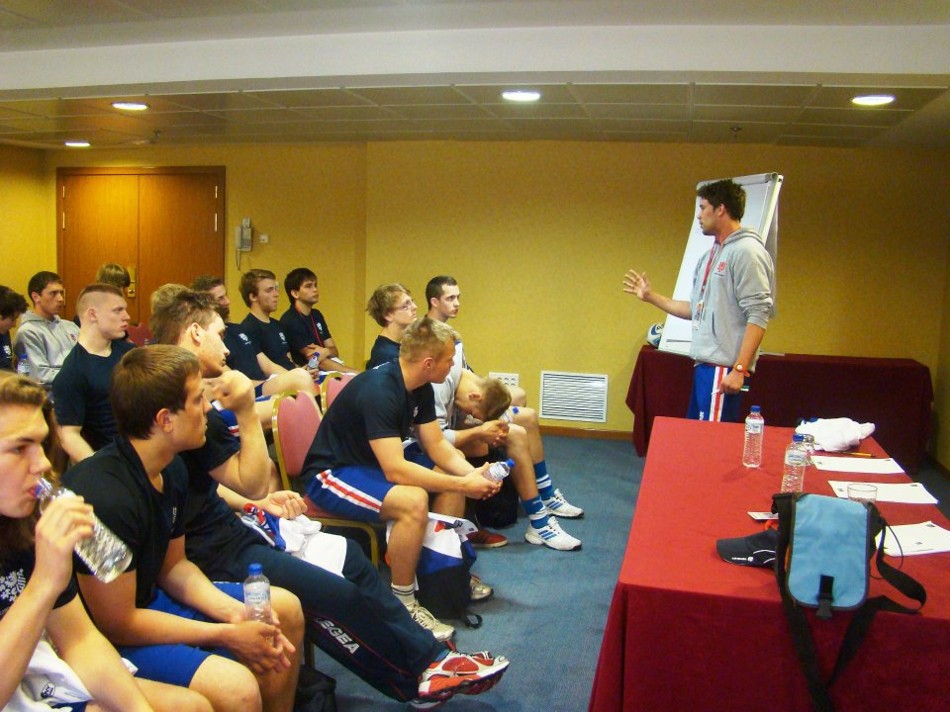 13
Díky za pozornost
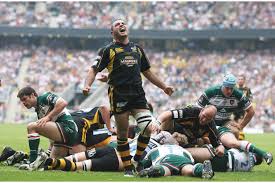 KONTAKT

Daniel Beneš

T	+420 774162540

E	benitorugby@seznam.cz


www.bystrcragby.cz


www.ragby.cz


www.rugbyunion.cz


www.irb.com


www.rugbydump.com